HSG5 Report: ongoing activity and 2012 plans
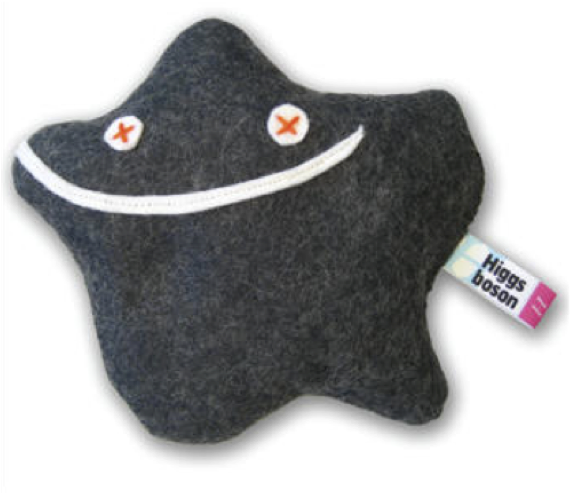 Ricardo Gonçalo (RHUL) 
Higgs Working Group Meeting – 10 May 2012
H->bb 2011 paper
H->bb 2011 paper near second circulation https://cdsweb.cern.ch/record/1440266
3 channels: ZH->llbb, WH->lνbb, ZH->ννbb
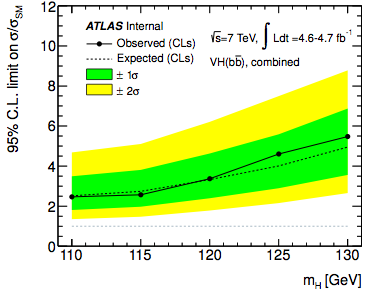 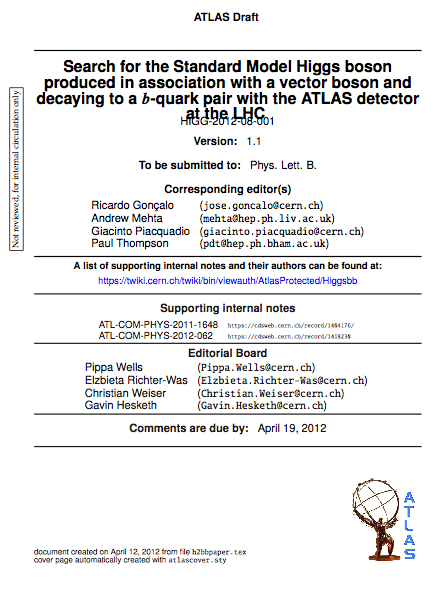 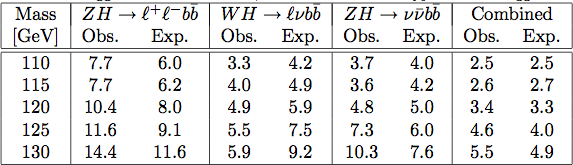 Ricardo Goncalo
Higgs working meeting - 10/5/2012
2
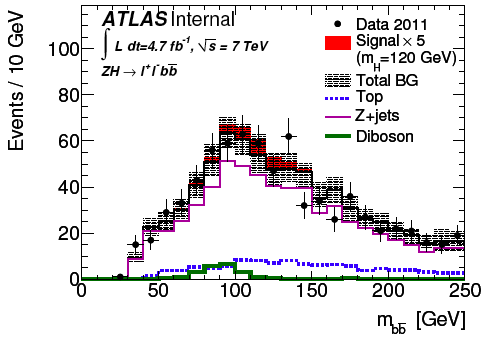 H->bb 2011 analyses
“Simple” cut-based analyses
Search for a good W or Z, then search for 2 b-tagged jets

Main difficulties:
Determination of main backgrounds from control regions
Long discussions on b-tagging and JES systematics – often just before deadlines
MC description of data (Njets, pTW …) not ideal => higher systematic uncertainties

Plenty of lessons learned for future…
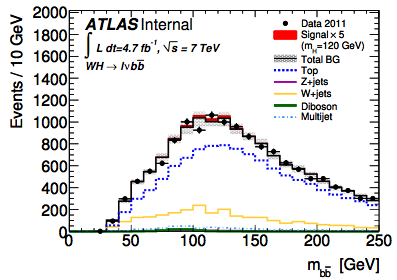 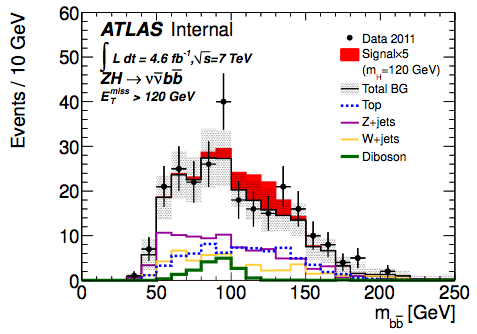 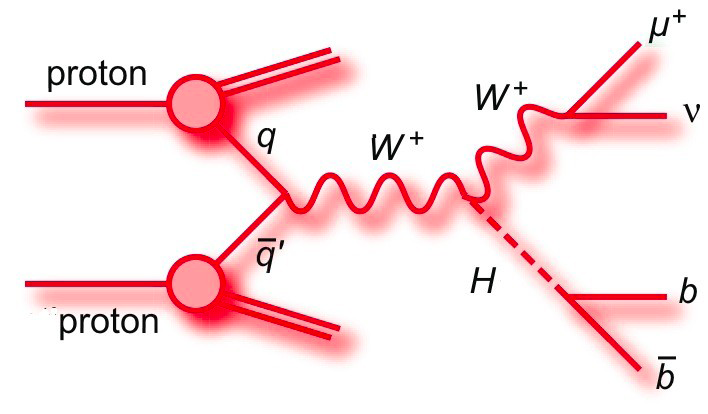 Ricardo Goncalo
Higgs working meeting - 10/5/2012
3
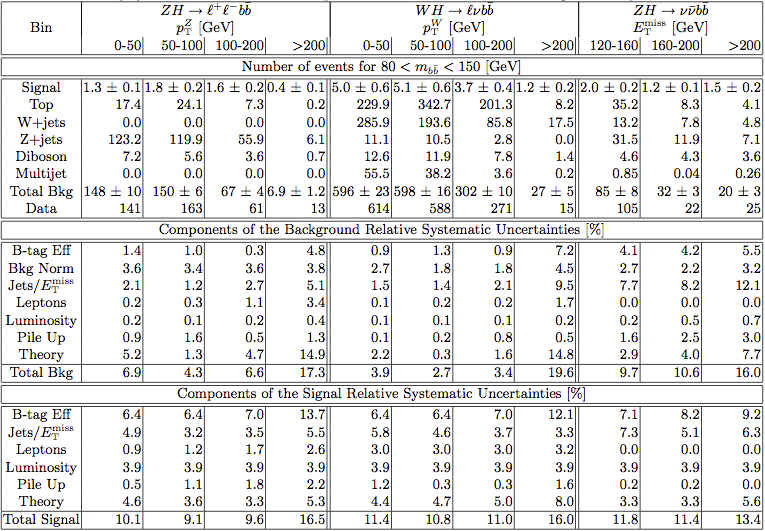 Ricardo Goncalo
Higgs working meeting - 10/5/2012
4
Improvements…
Systematics already playing a very big role:
1st pT bin systematics-dominated
degradation of limits: 25% to 40%
Adding more data will help… but improving systematics will help more (plus adding more data…)
Concerns:
Monte Carlo
Theory uncertainties
JES (happy with new developments, but waiting for convergence)
B-tagging
Ricardo Goncalo
Higgs working meeting - 10/5/2012
5
Planned improvements
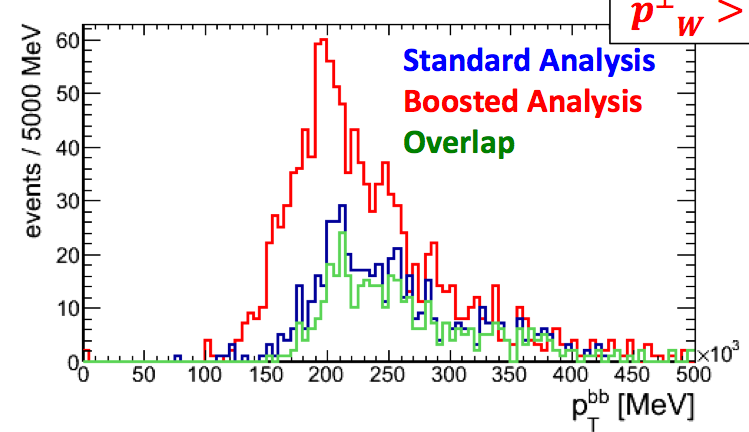 pTW>200GeV
Fitting the backgrounds:
Plan to fit backgrounds in the limit code together with profiling uncertainties
Instead of sidebands and control regions
b-jet energy corrections:
Semileptonic B decays
Inclusive b-JES?
Improve background rejection
Adjust to new pileup conditions
Add substructure analysis
Ongoing: recent progress
…but CMS will have this for ICHEP 
…
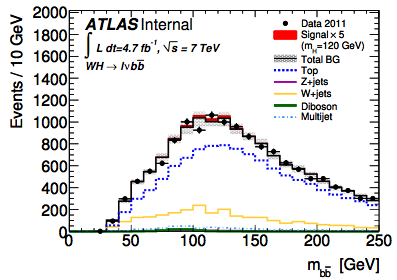 Ricardo Goncalo
Higgs working meeting - 10/5/2012
6
Ongoing 2011 analyses
Some 2011 analyses in new channels are progressing:
ttH, H->bb analysis
Boosted VH analyses: same channels as existing H->bb analyses
Common with Exo: Minimal Walking Technicolor interpretation of existing analyses 
Z->bb in diboson production – a standard candle for H->bb search 

More exploratory for now:
bH/A -> bbb
VBF H->bb interest from Victoria and Waseda
Ricardo Goncalo
Higgs working meeting - 10/5/2012
7
ttH analysis
Analysis is progressing fast! Single-lepton channel looks promising
Control regions to evaluate background/check data description
Evaluating systematics: b-tagging dominant
Complementary analyses: cut-based NN and kinematic fit
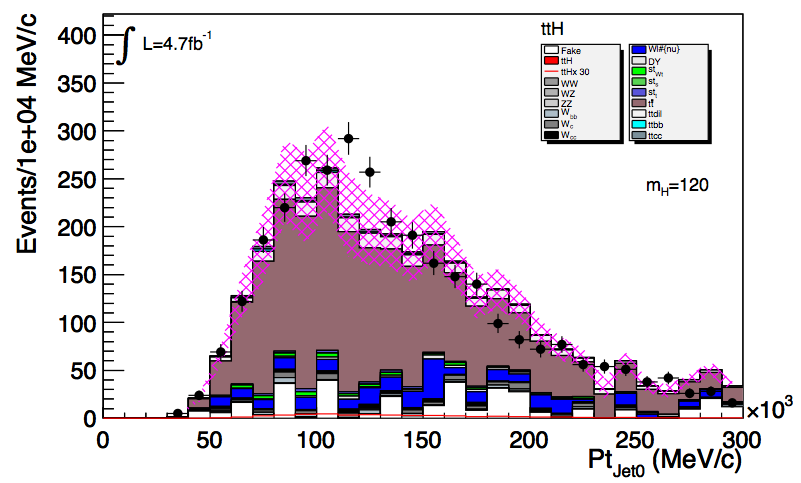 Lead jet pT
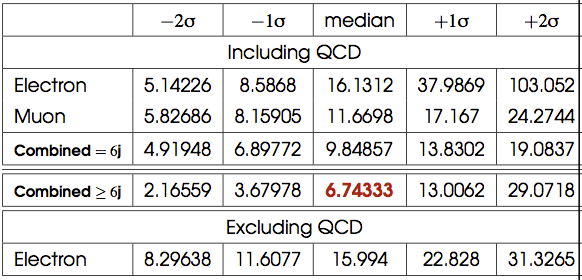 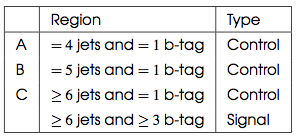 No shape uncertainties
Ricardo Goncalo
Higgs working meeting - 10/5/2012
8
Minimal Walking Technicolor
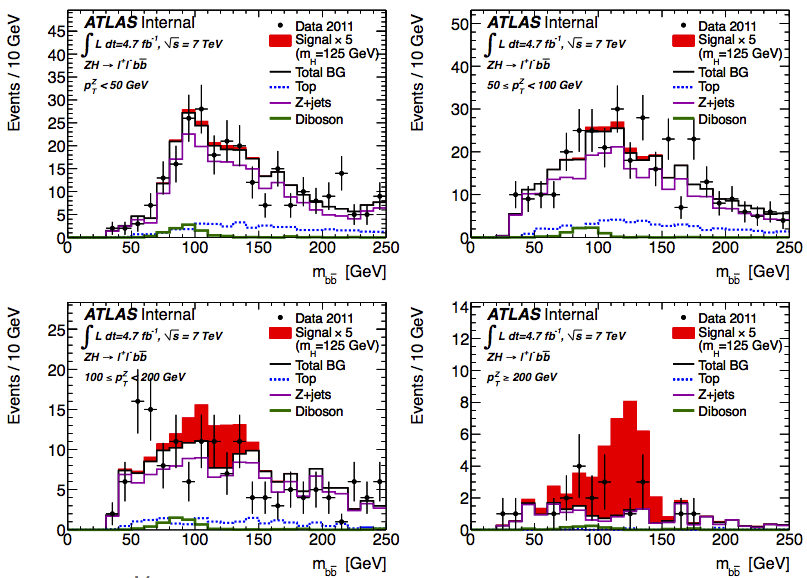 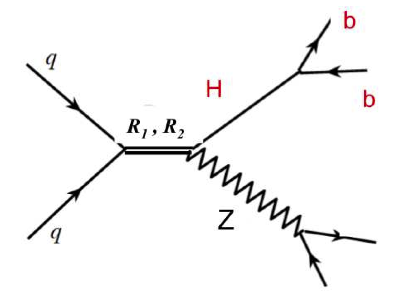 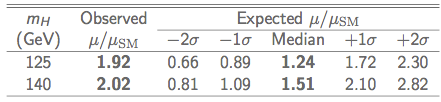 The idea is to see if we exclude some part of MWT parameter space using current WH/ZH analyses - proposed by Georges Azuelos
Simply using existing ZH->llbb analysis obtained reasonable limits
Will investigate reach with new signal MC
Ricardo Goncalo
Higgs working meeting - 10/5/2012
9
Conclusions
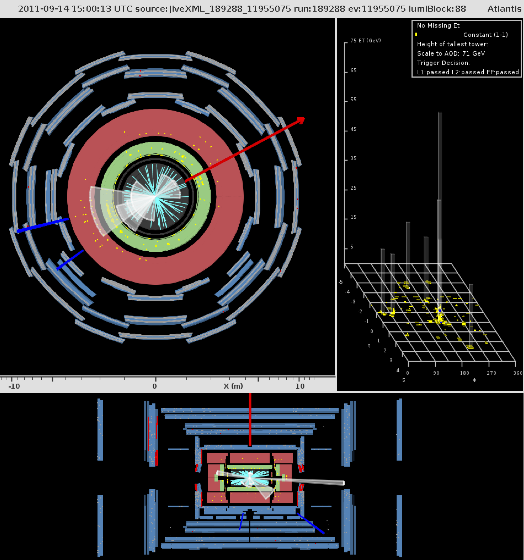 Lots of activity ongoing 

Plans not yet crystalized

Sorry I couldn’t make justice to all
Ricardo Goncalo
Higgs working meeting - 10/5/2012
10
Bonus slides
Ricardo Goncalo
Higgs working meeting - 10/5/2012
11